Infrasound observations at the station PVCI            in  2019-2022 and identification of the sources

T. Šindelářová1, J. Baše1, M. Kozubek1, K. Podolská1,    I. Bondár2, M. Pásztor2, 3, 4, C. Czanik3,4
1 Czech Acad Sci, Inst Atmospher Phys; 2 Inst Geological Geochem Res, Res Centre Astronomy Earth Sci, ELKH; 3 Inst Earth Phys Space Sci, ELKH; 4 Dept Geophys Space Sci Inst Geography Earth Sci, ELTE
O1.1-205
Presentation Date: 22 June 2023
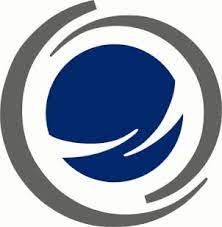 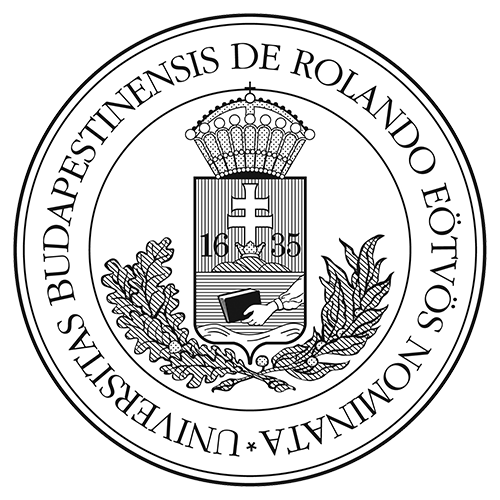 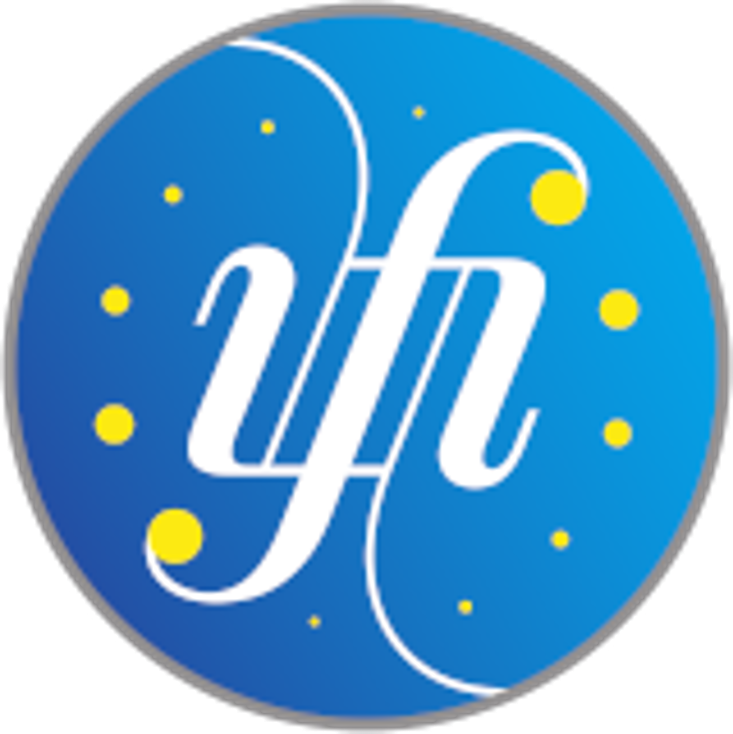 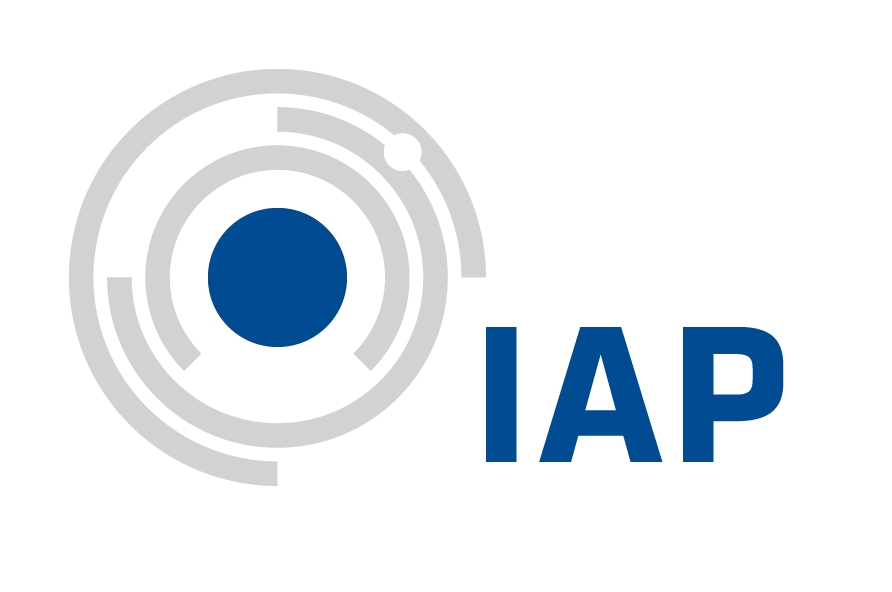 Overview
O1.1-205
Infrasound detections at PVCI in 2019-2022
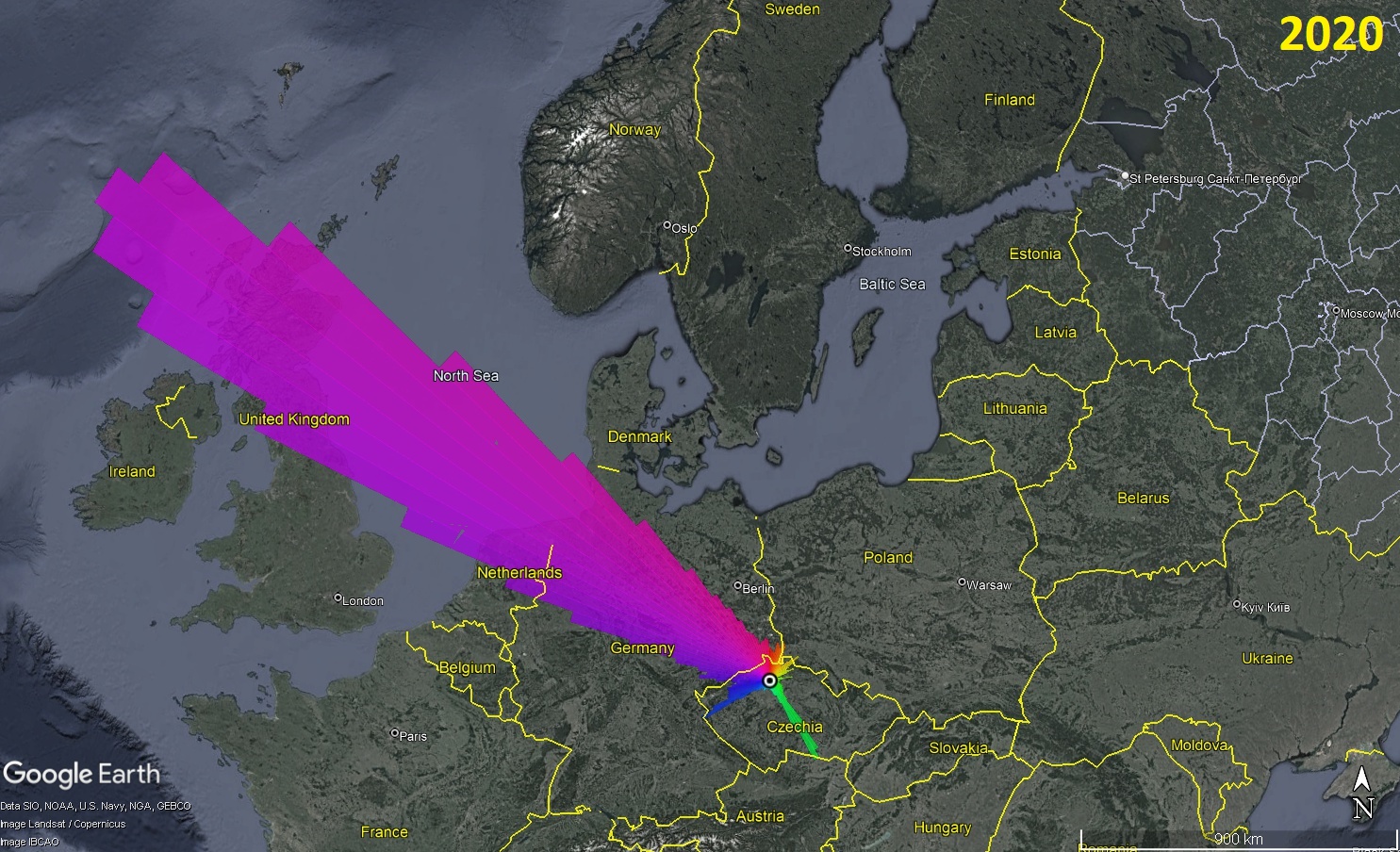 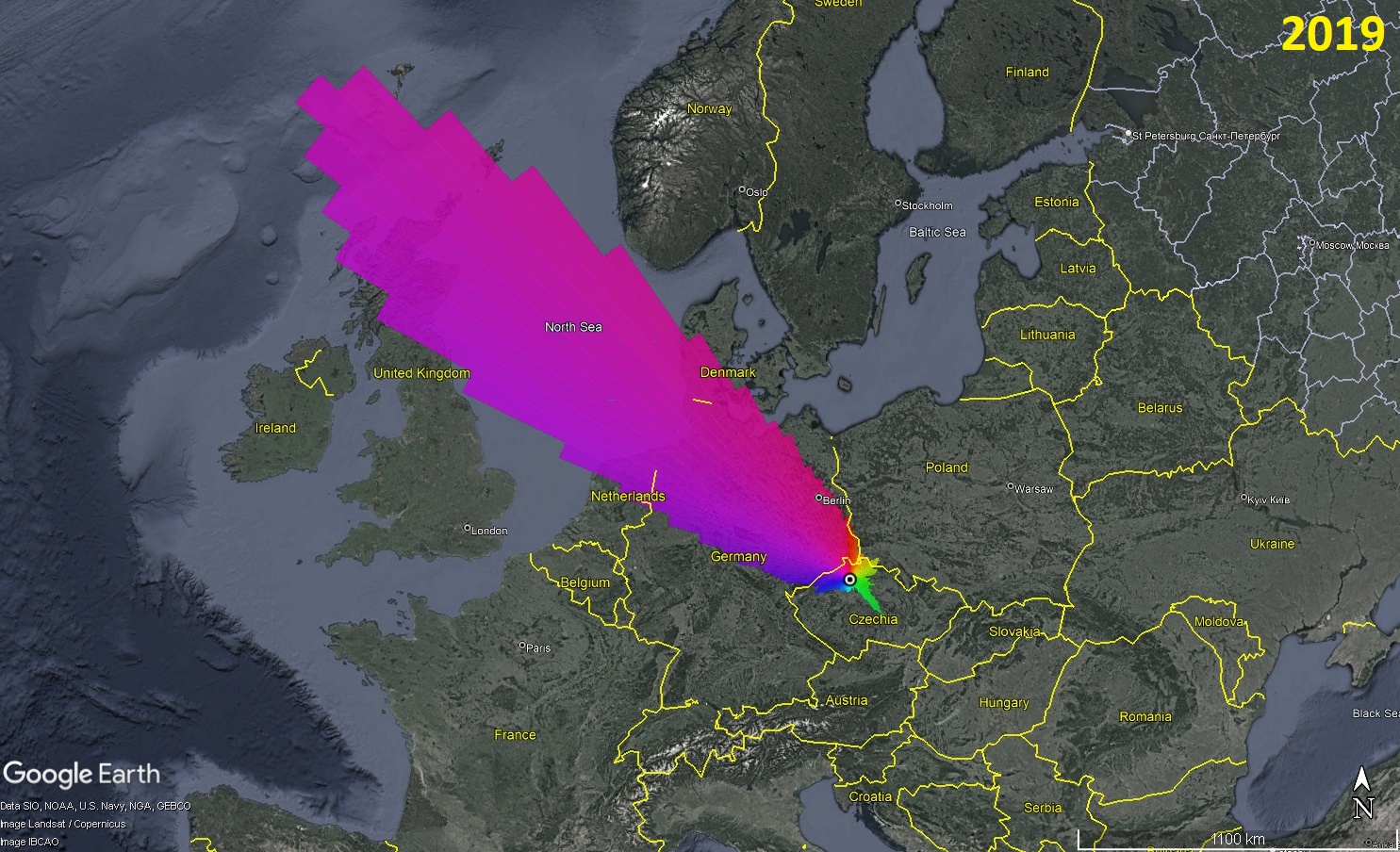 Outline

microbarograph array PVCI 

Infrasound observations
Characteristics of summer arrivals
Characteristics of winter arrivals

Discussion about possible signal sources

Summary
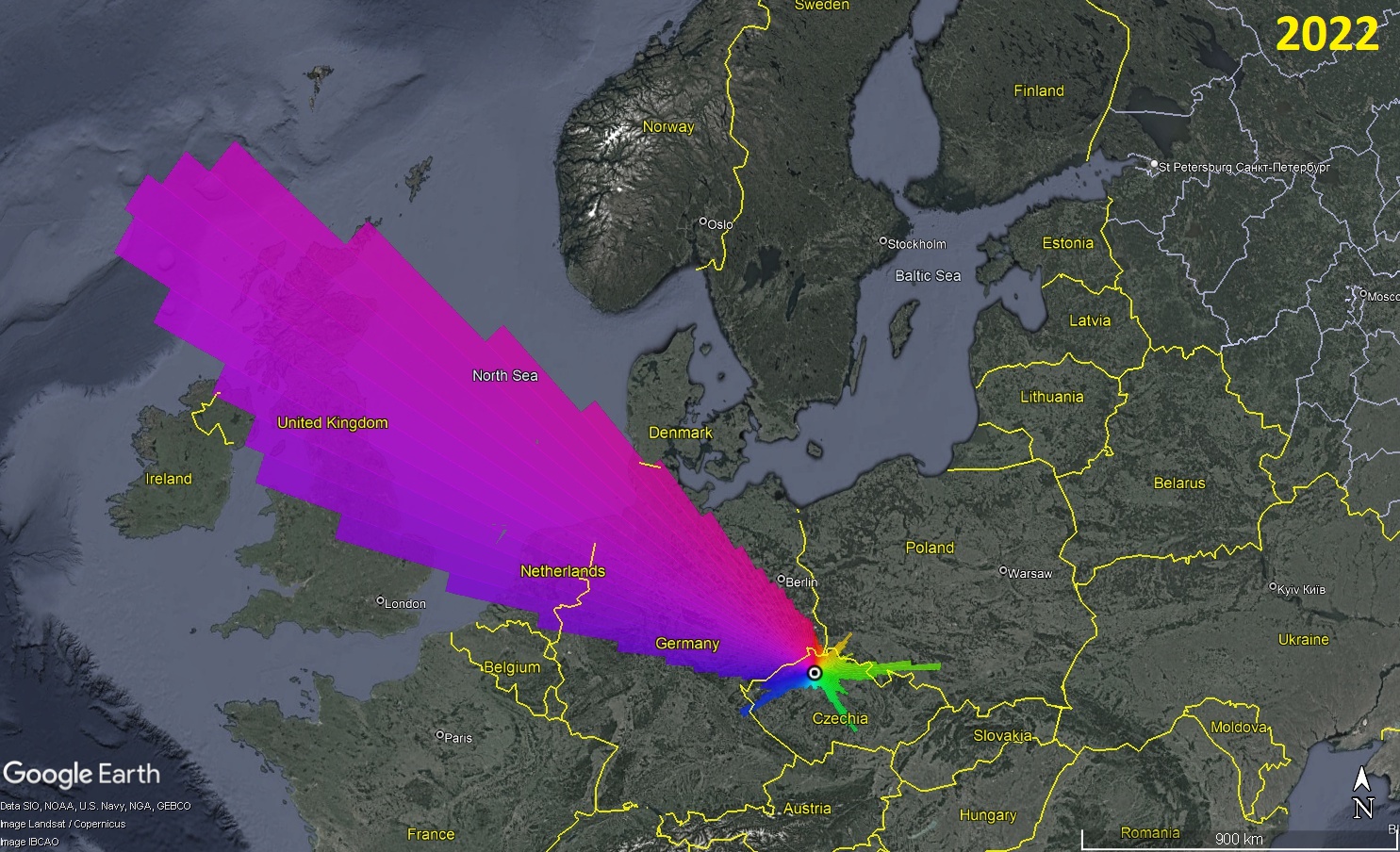 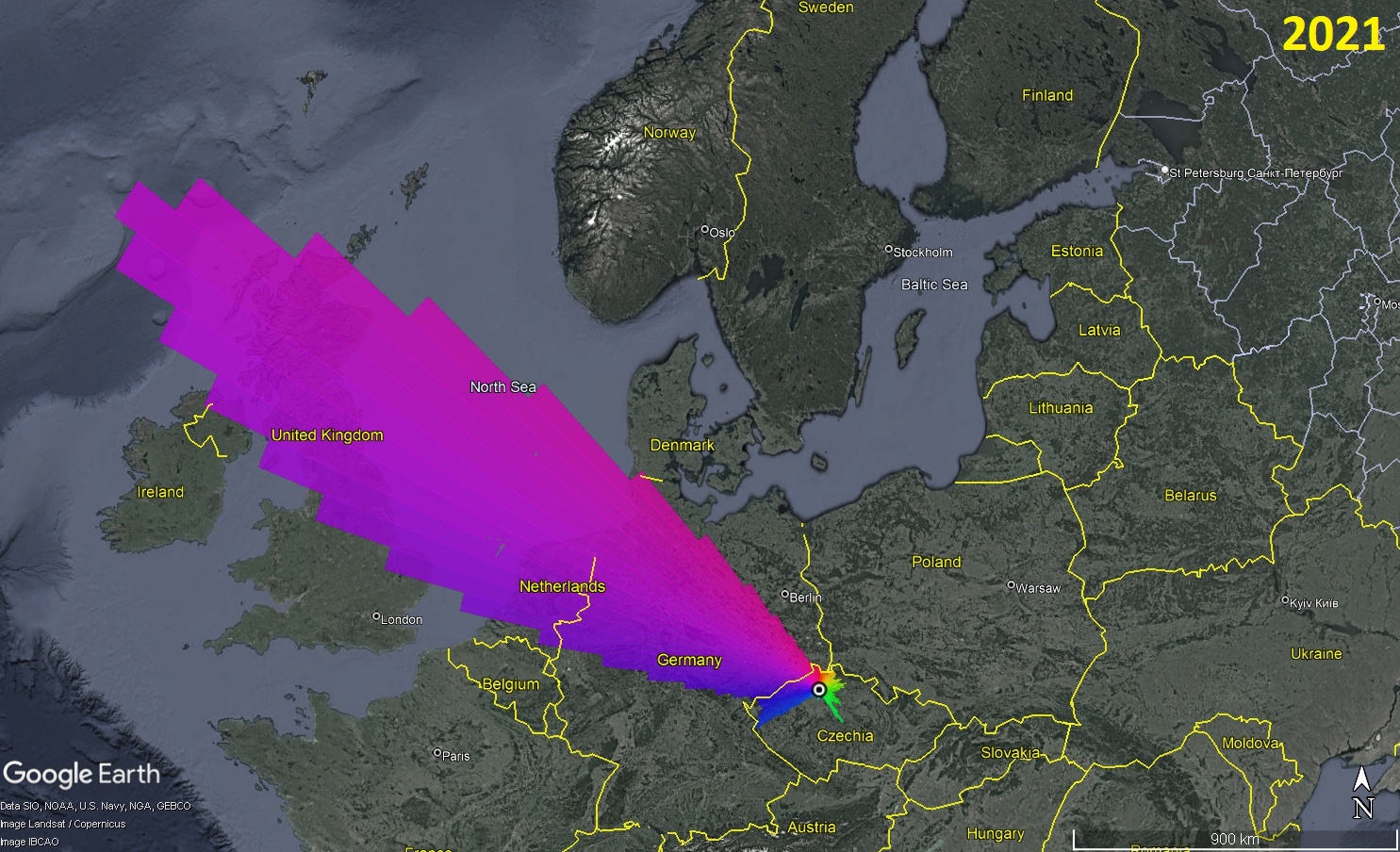 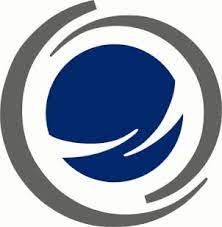 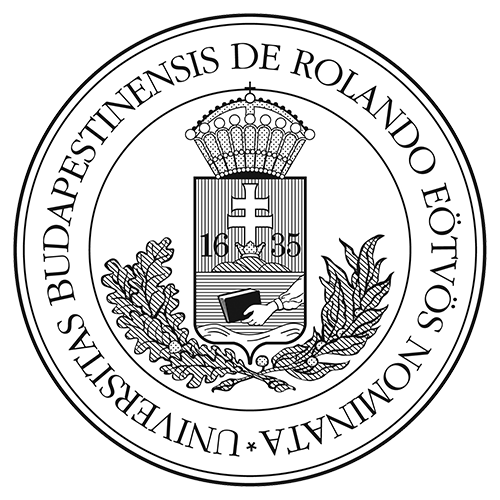 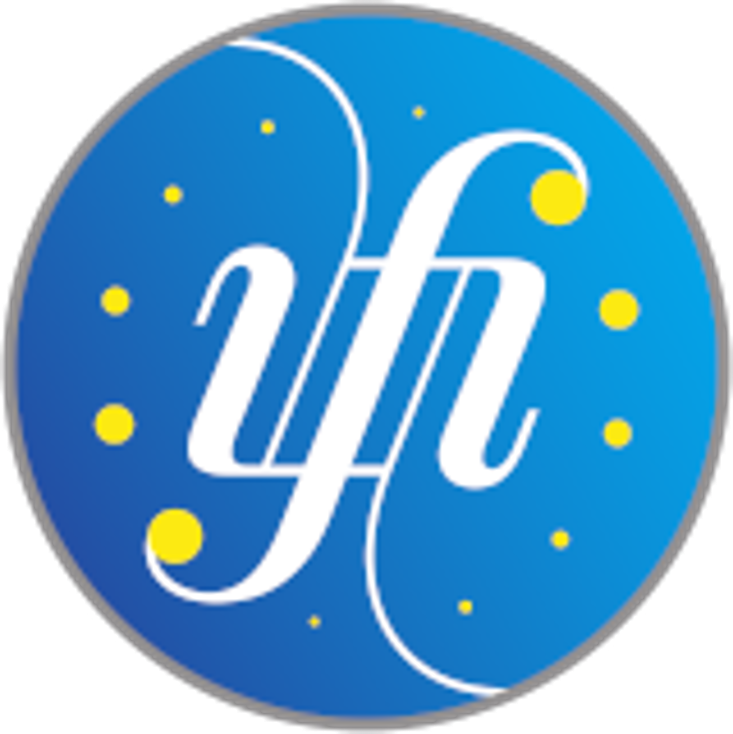 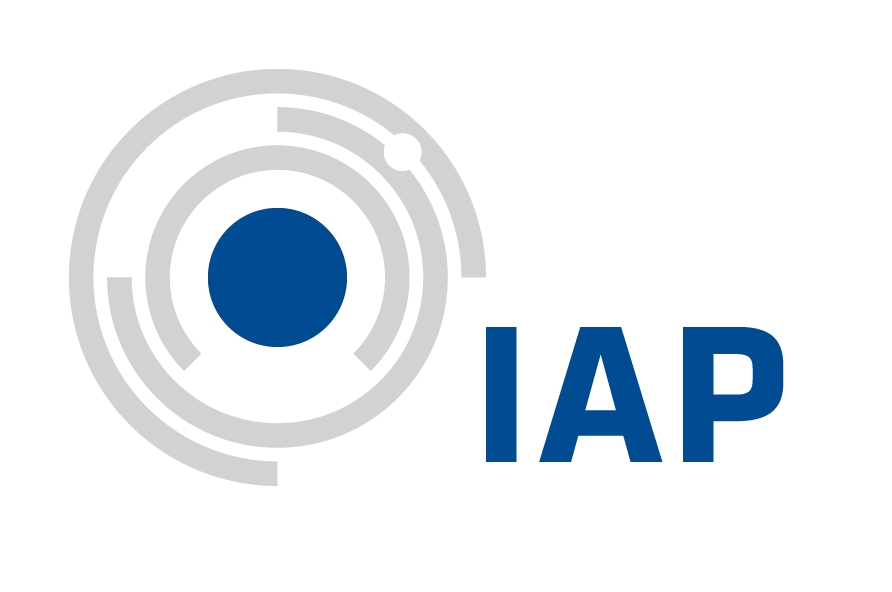 The microbarograph array PVCI
O1.1-205
The Czech microbarograph network, C9 – two stations: PVCI (50.53°N 14.57°E) and WBCI (50.25°N  12.44°E)
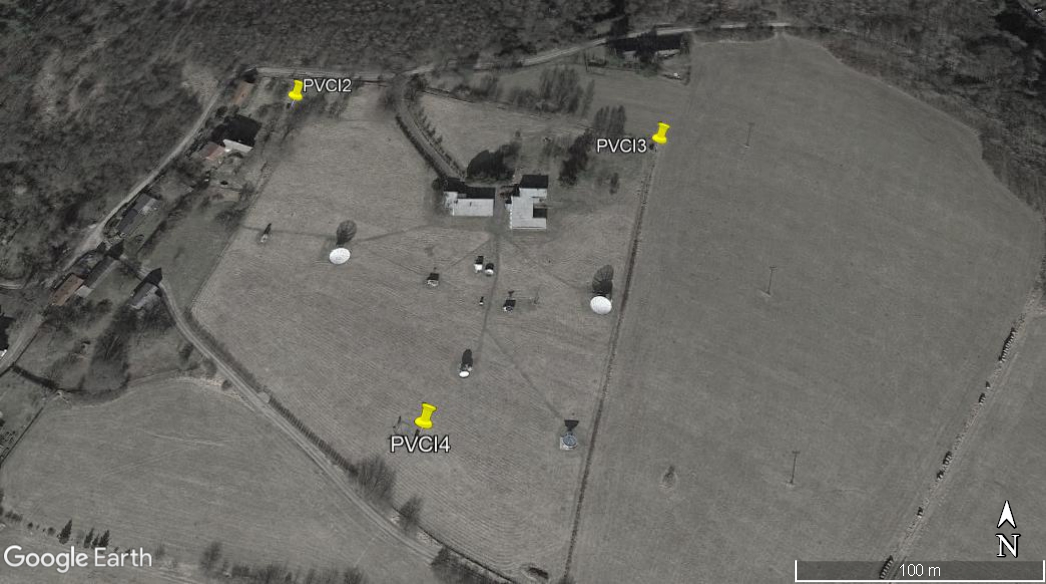 PVCI 

Three elements

Array aperture 200 m

Operational range f = 0.05-4 Hz

In regular operation since 2014

Upgrade necessary
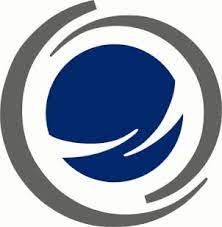 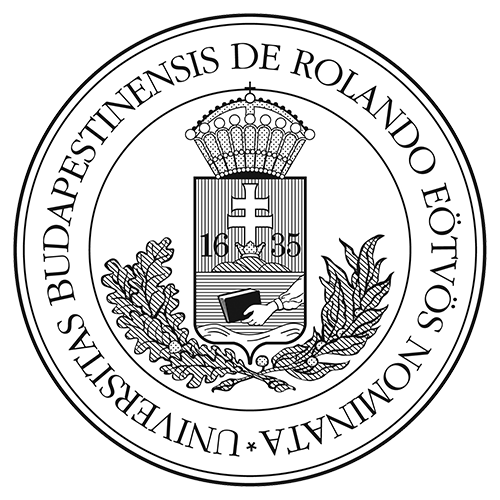 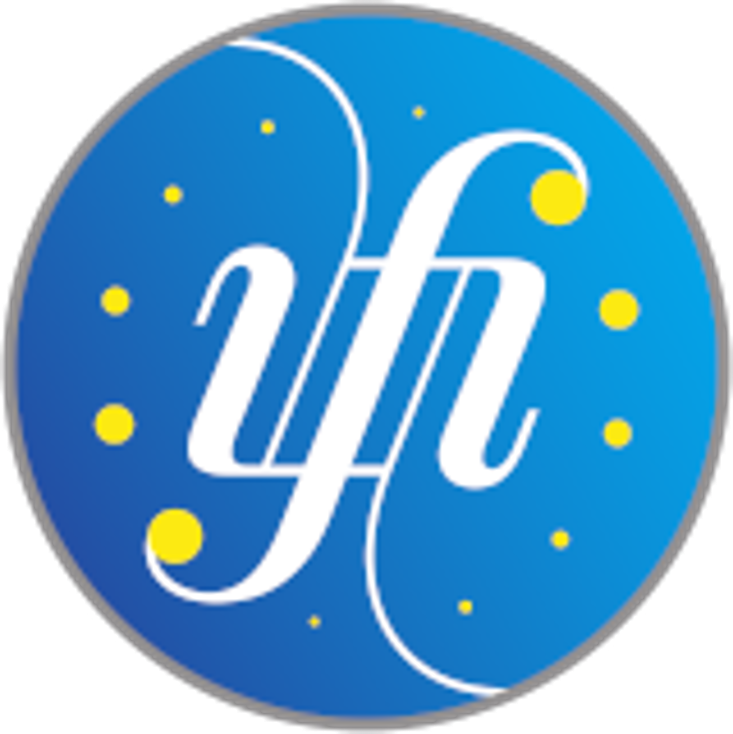 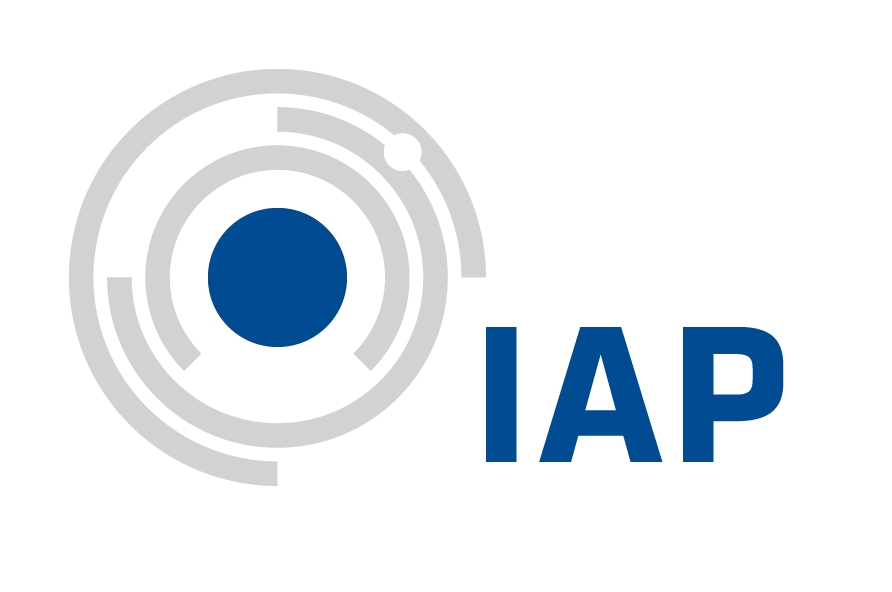 Methods of data processing
O1.1-205
Infrasound detections processed with DTK-GPMCC with 1/3-octave band settings, years 2020 – 2022 
                                                   and with WinPMCC, year 2019

Seasonal summaries obtained using DTK-DIVA


A season defined according to the dates of solstices and equinoxes
Summer 21 April – 20 August
Winter 1 January – 20 February + 21 October – 31 December


Search for possible sources
	based on measurements of a single station only →  no localization procedure
                     on literature review: Infrasound Monitoring for Atmospheric Studies (A. Le Pichon, E. Blanc,           		A. Hauchecorne Eds., 2010) and The European Infrasound Bulletin (Pilger et al., 2018, Pure 		Appl. Geophys.)
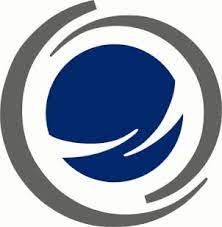 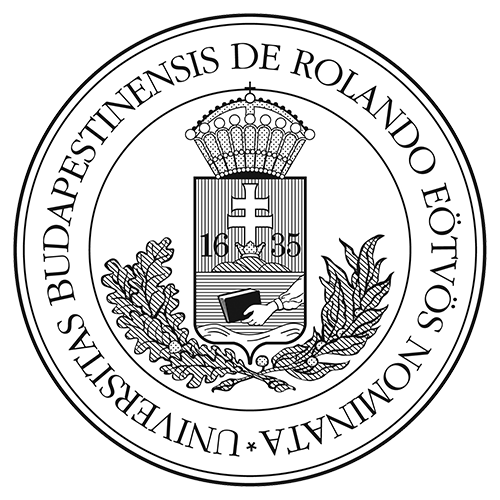 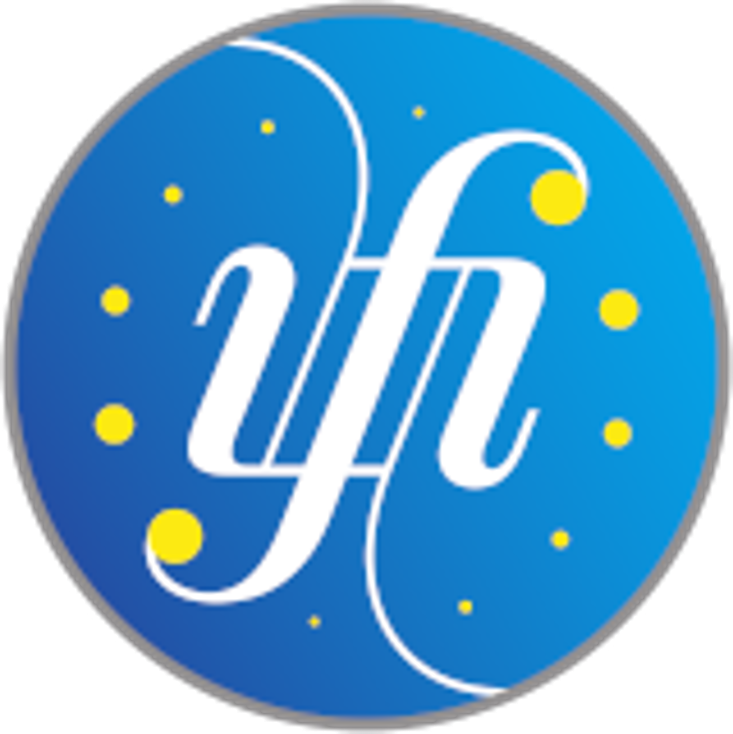 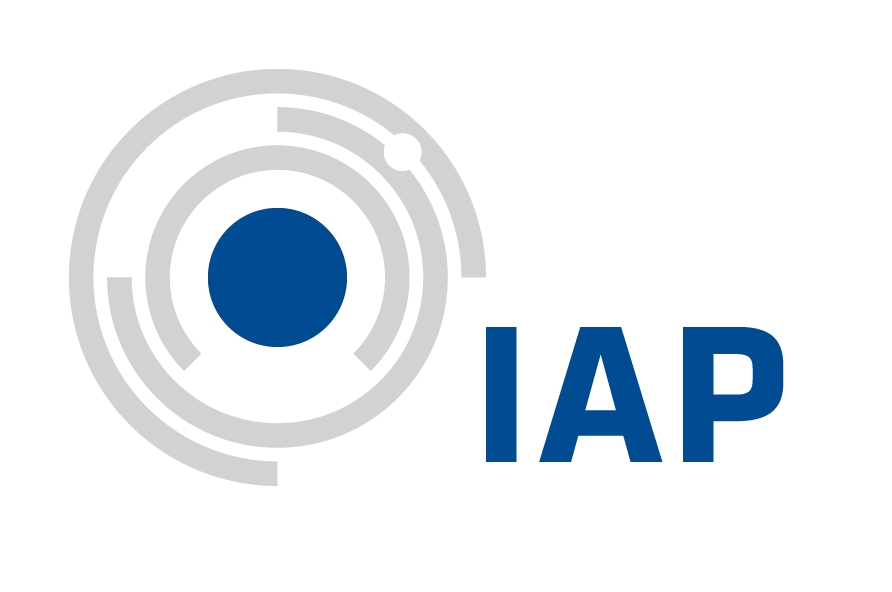 Observations in summer
O1.1-205
Summer 2022, 21 April – 20 August 
2D histogram azimuth-frequency-velocity, signals of duration > 30 s 
High trace velocities at BAZ 200 – 250°, f = 0.2 Hz. Possibly microbaroms propagating in the thermospheric waveguide (Lonzaga, 2015, JASA Express Letters)

1D  histogram azimuth-duration, signals of frequencies > 0.7 Hz
Mainly anthropogenic origin expected (Pilger et al., 2018, Pure Appl Geophys)
2022 dominant BAZ 90°, not observed in 2019 – 2021

Significant back-azimuths and possible sources
40-50° industry in Poland: copper mines Polkowice – Lubin, refinery  Plock
90° war in Ukraine, verified with the ISC bulletin
150° refineries Schwechat (A), Szazhalombatta (H), Slovnaft (SK)
200-250° microbaroms 
260-310° industry in NW Bohemia: refinery Litvinov, surface mines
310-350° possible sources not known yet
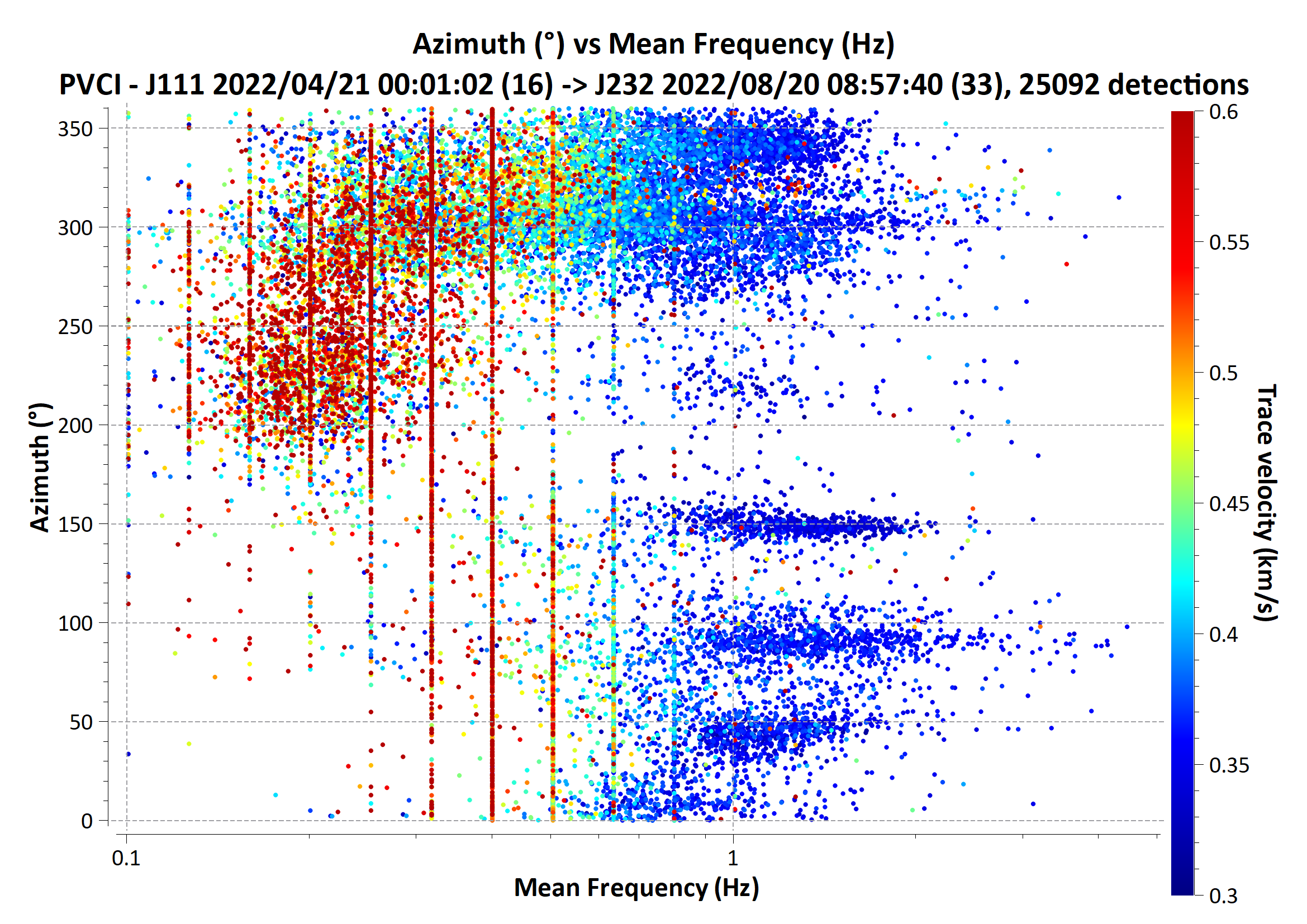 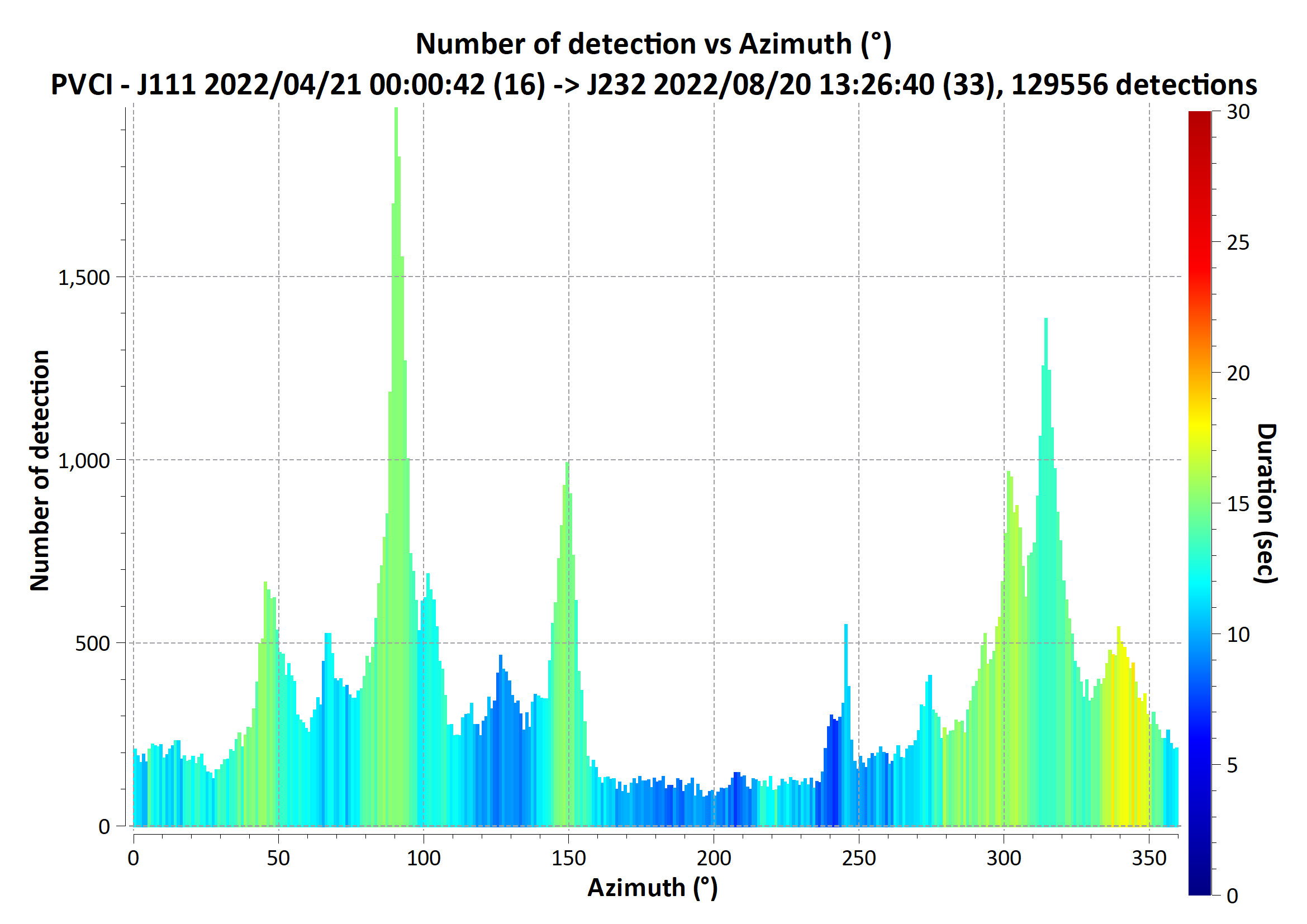 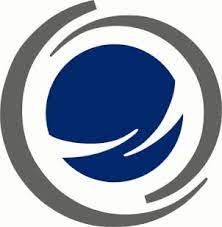 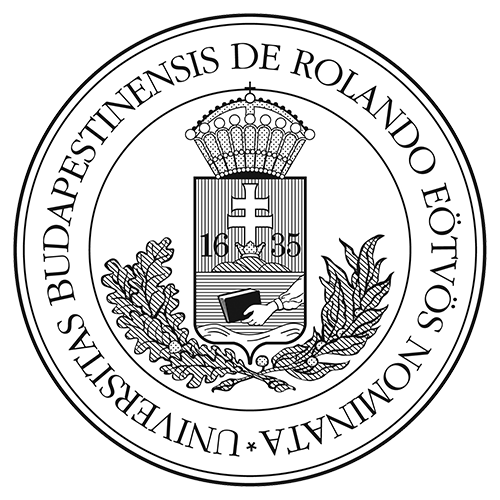 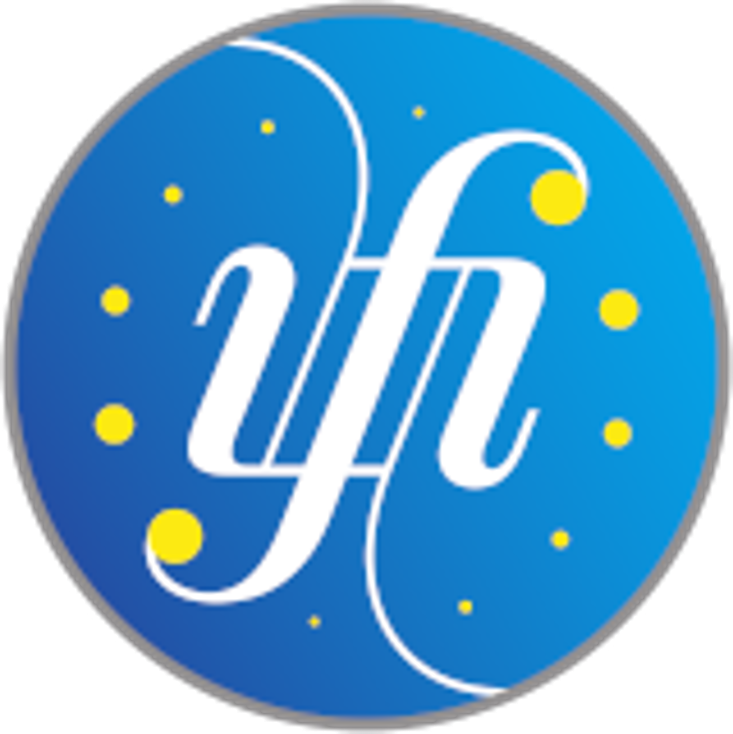 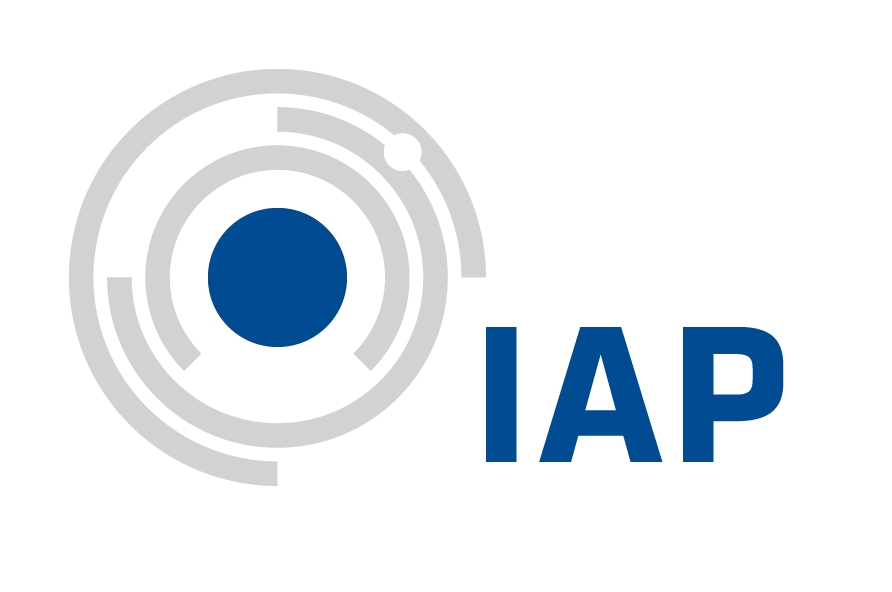 Observations in winter
O1.1-205
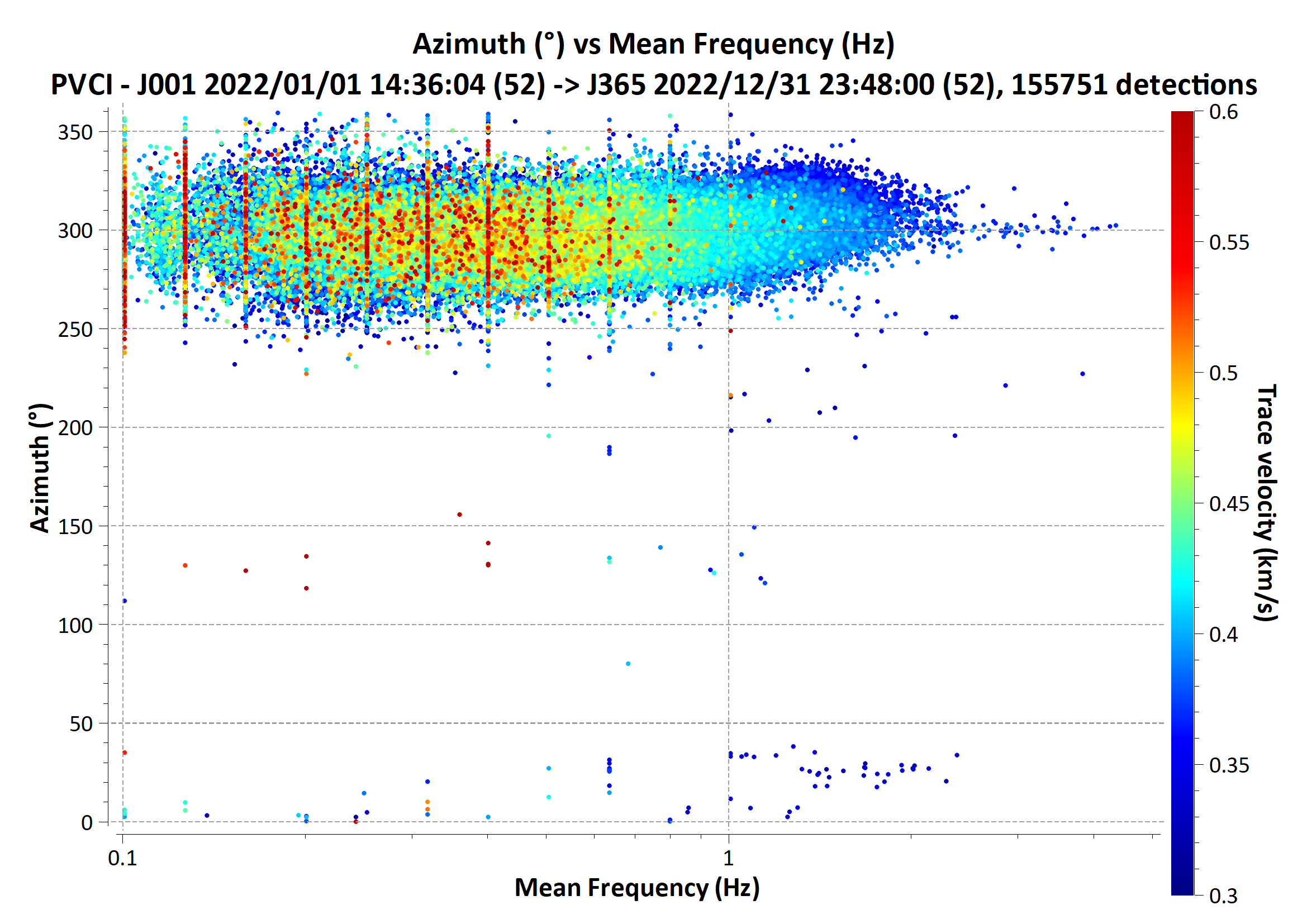 Winter 2022, 1 January – 20 February and 21 October – 21 December 
2D histogram azimuth-frequency-velocity, signals of duration > 30 s
NW arrivals only
f = 0.1 – 2 Hz,  maximum number of detections at 0.5 – 0.8 Hz   microbaroms are not the only source observed in winter

1D  histogram azimuth-duration, signals of frequencies > 0.7 Hz

Long duration of signals from NW, possible sources searched among the permanent and long-duration ones

Significant back-azimuths and possible sources
30° industry in Poland: Bogatynia- Turow surface mine and powerplant
240 – 340°
   f = 0.2 Hz microbaroms
	f > 0.5 Hz industry in NW Bohemia, refinery and chemical industrial        	complex Leuna (Germany), other unknown sources at 310-330°
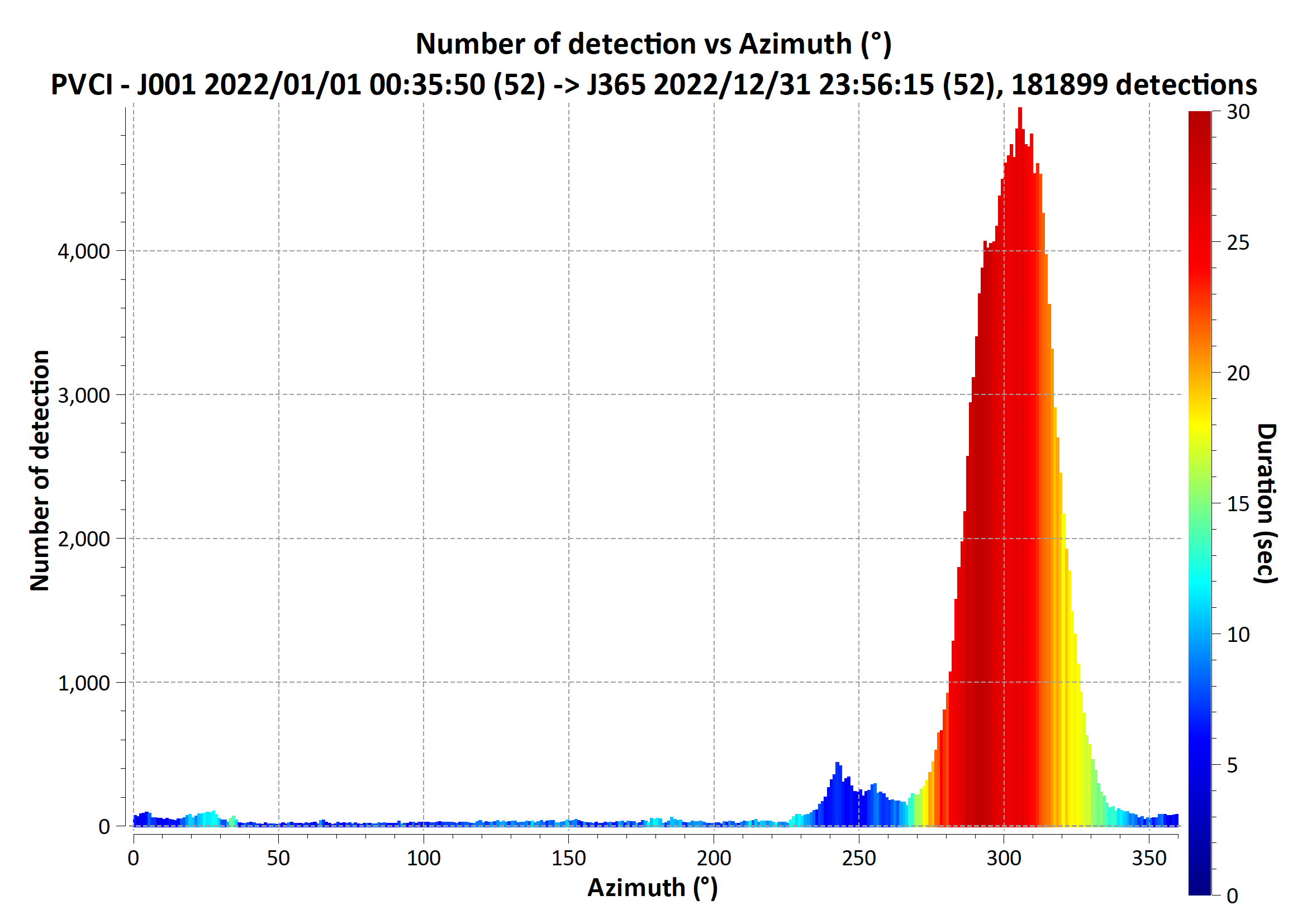 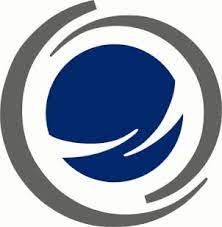 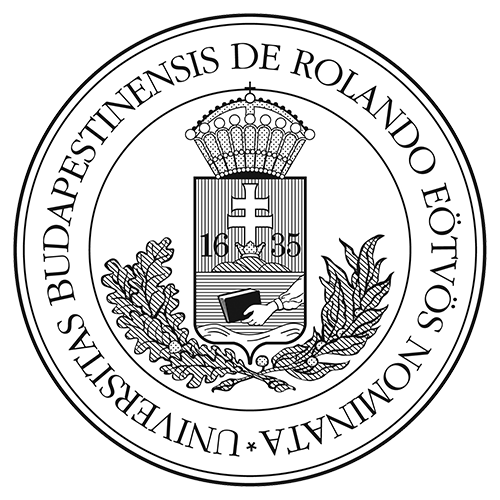 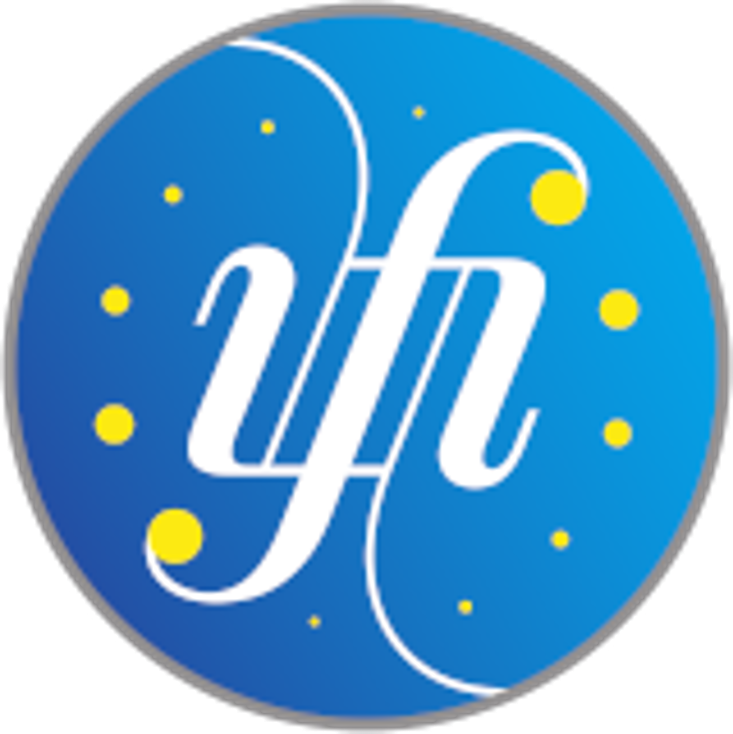 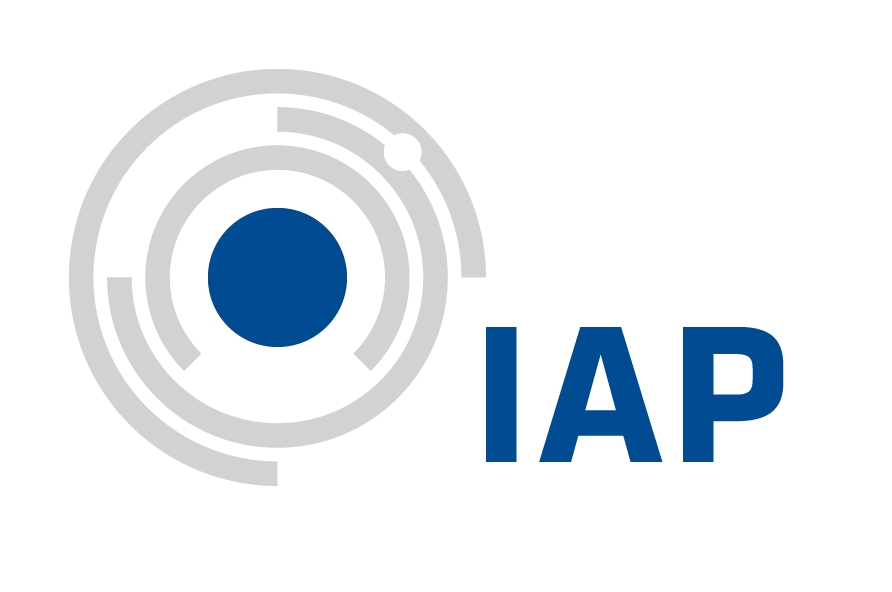 Possible regional sources of infrasound detected at PVCI
O1.1-205
Measurements of a single station
   
Literature review – the types of sources – searched for in the azimuths of signal arrivals 

In the background back-azimuths observed in year 2022

Large refineries found in the directions of frequent arrivals of low-amplitude stable signals 

Mines previously identified as a source in the European Infrasound Bulletin (Pilger et al., 2018)
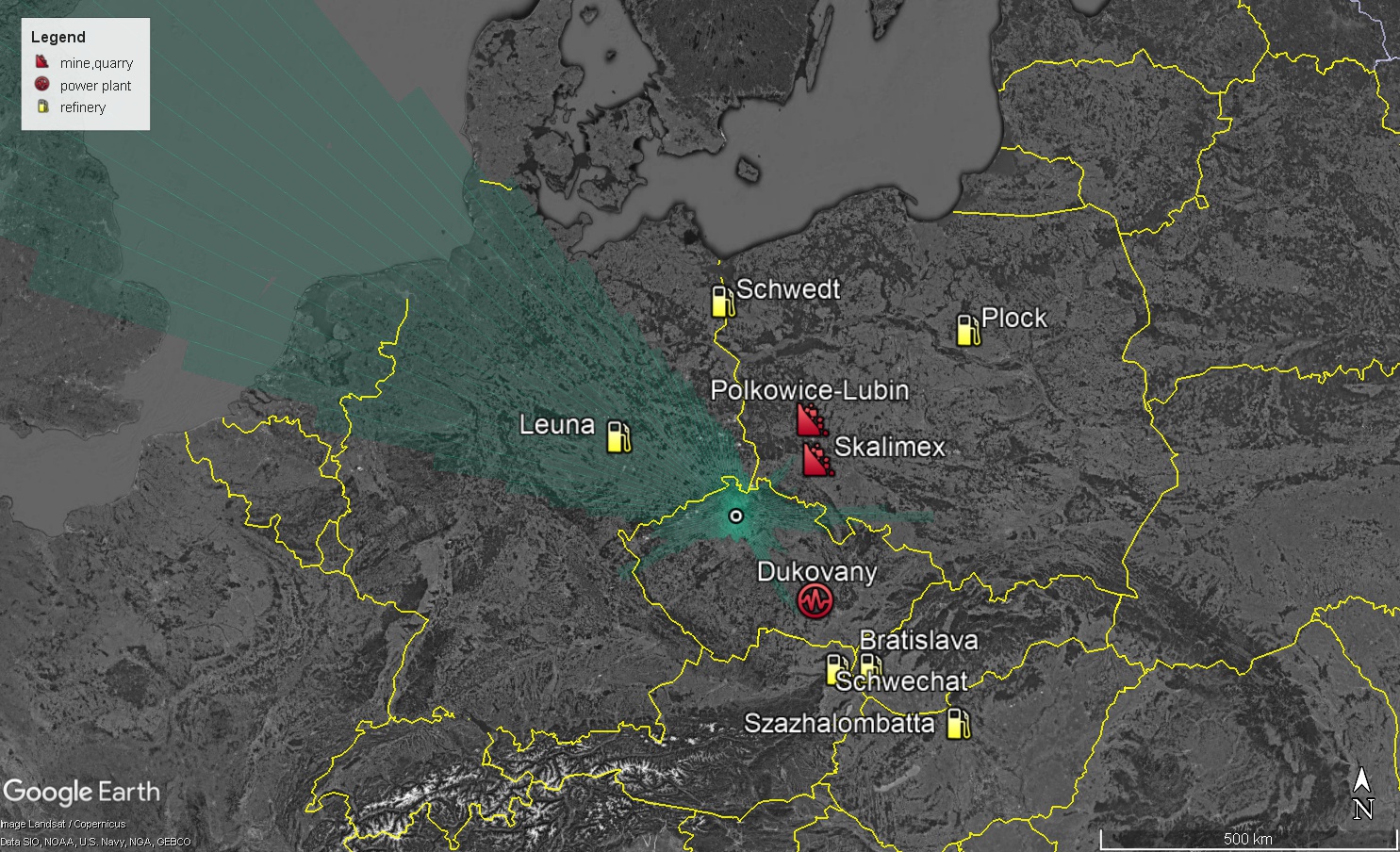 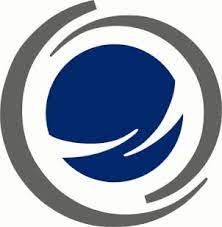 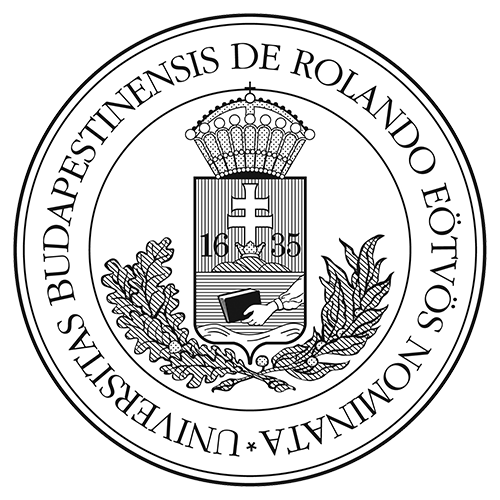 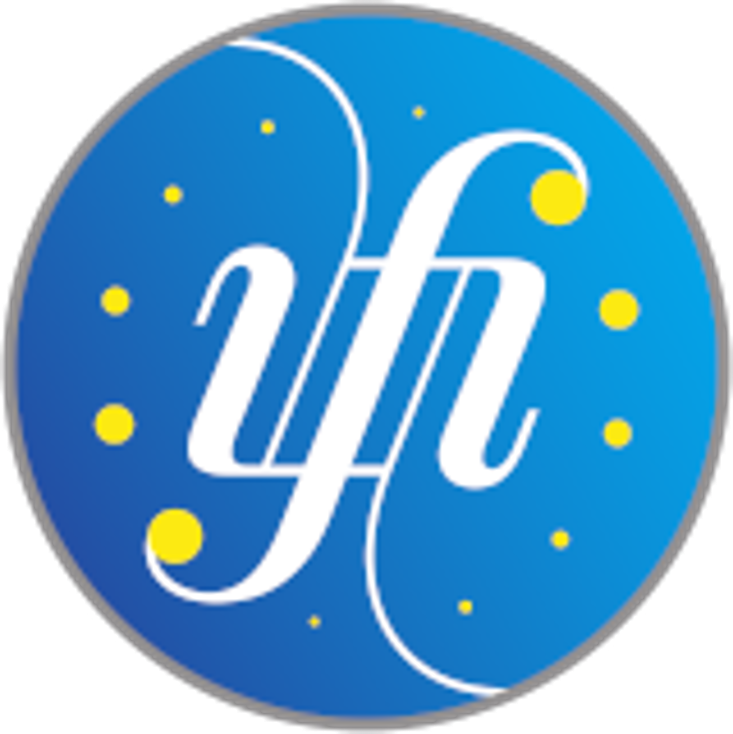 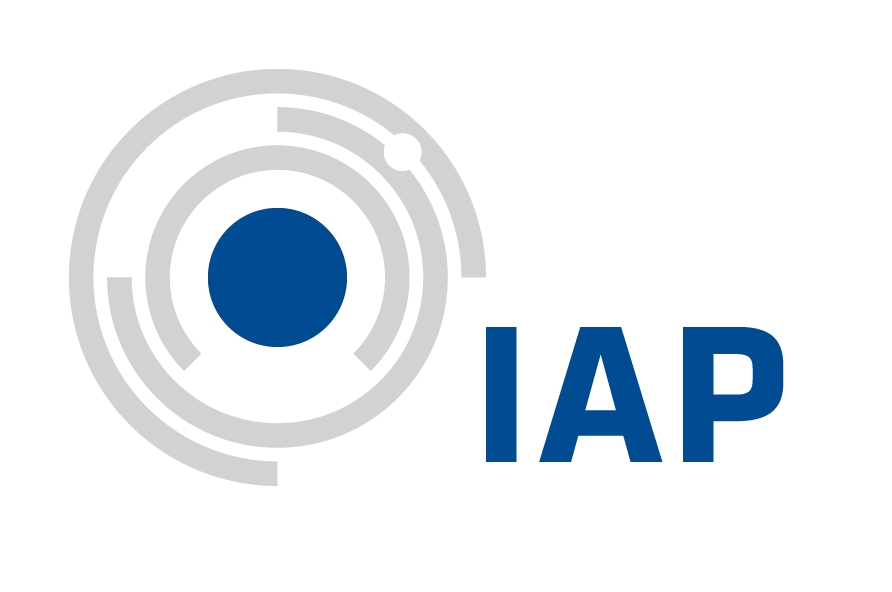 Possible local sources of infrasound detected at PVCI
O1.1-205
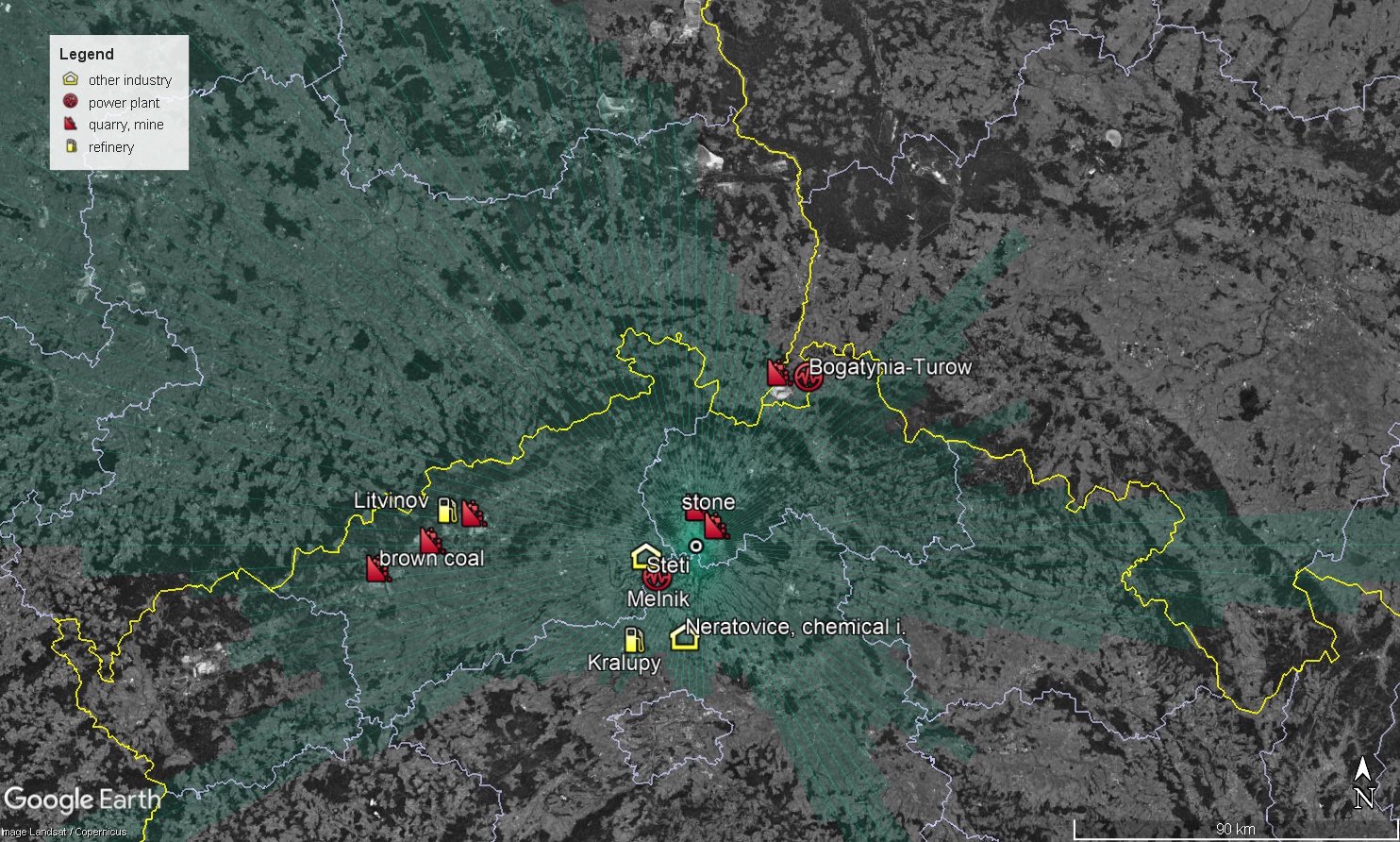 Sources mostly up to 50 km from PVCI

Direct signal propagation expected,
arrivals independent from the season of the year


Quarries

Industry: refineries, a chemical complex,  a paper mill

Thermal powerplants

Surface brown coal mines (50 – 80 km)
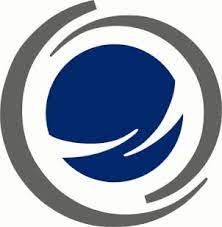 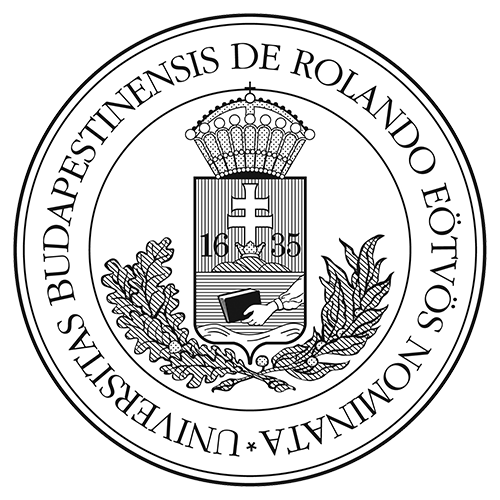 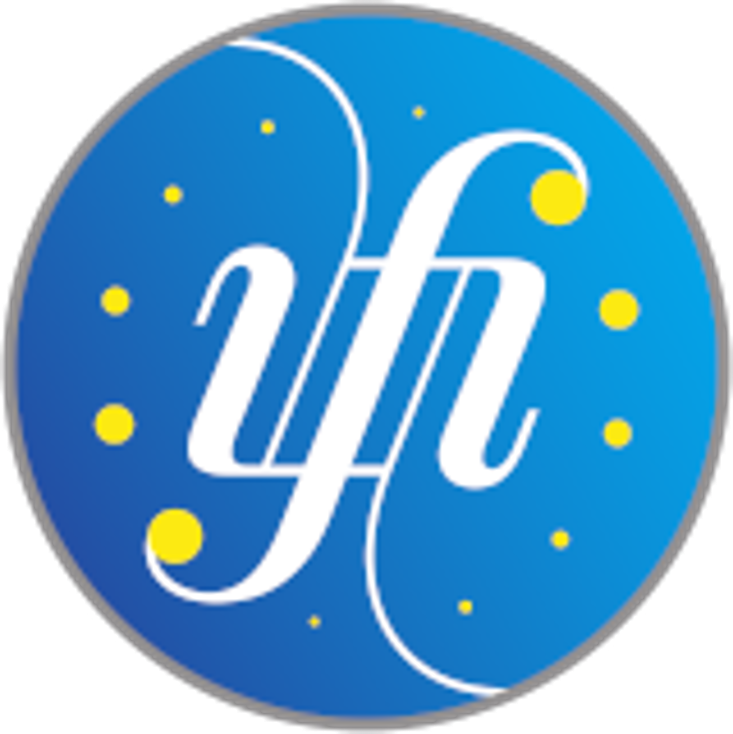 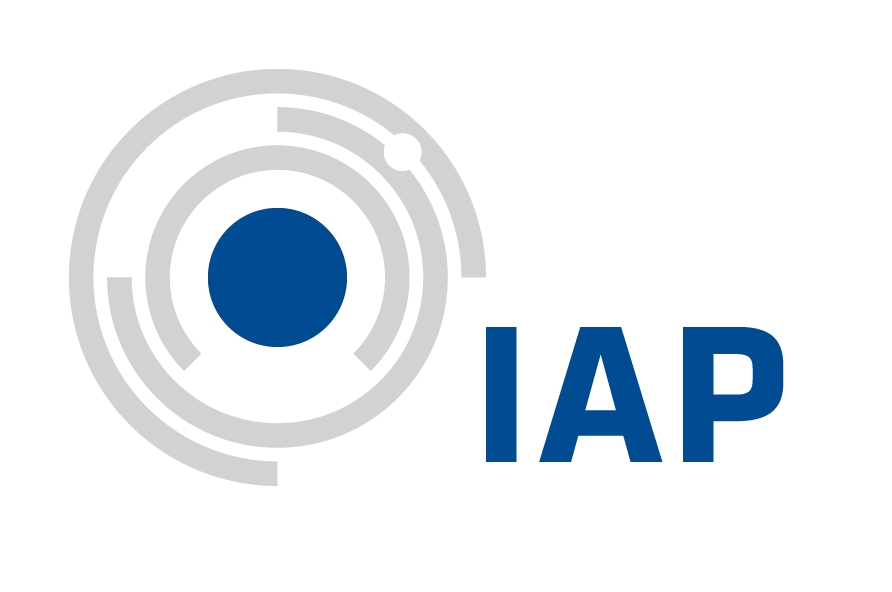 Central and Eastern European Infrasound Network
O1.1-205
Memorandum of cooperation, 2018

Austria, GeoSphere
Czechia, the Czech Academy of Sciences, Institute of Atmospheric Physics
Hungary, Research Centre for Astronomy and Earth Sciences of the Hungarian Academy of Sciences  
Romania, National Institute for Earth Physics
Ukraine, National Space Facilities Control and Test Center, State Space Agency of Ukraine
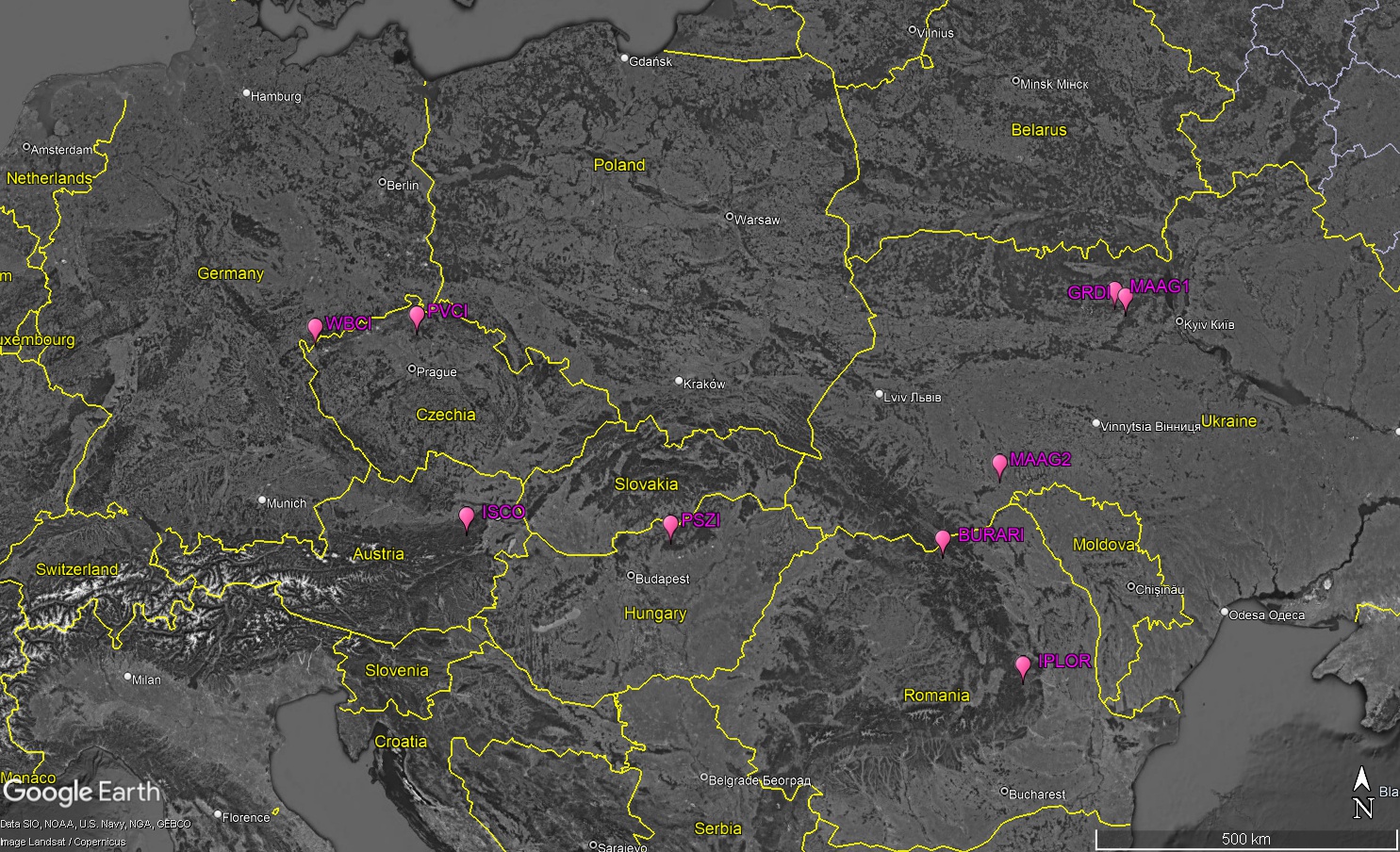 Identification and monitoring of infrasound sources in Central and Eastern Europe

Central and Eastern European Infrasound Bulletin 2017-2020
Available at www.ceein.eu

Central and Eastern European Infrasound Bulletin 2021-2022
Available at www.ceein.eu
SnT 2023 e-poster P2.3-189 by I. Bondar et al.
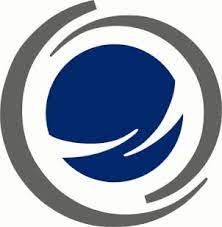 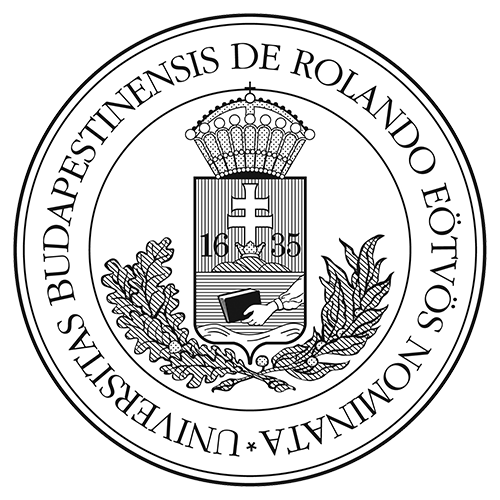 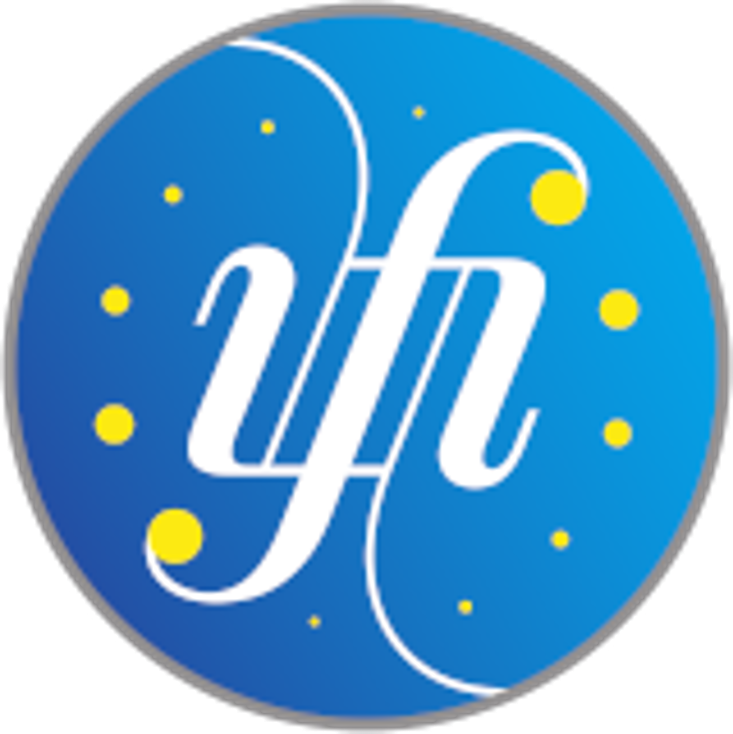 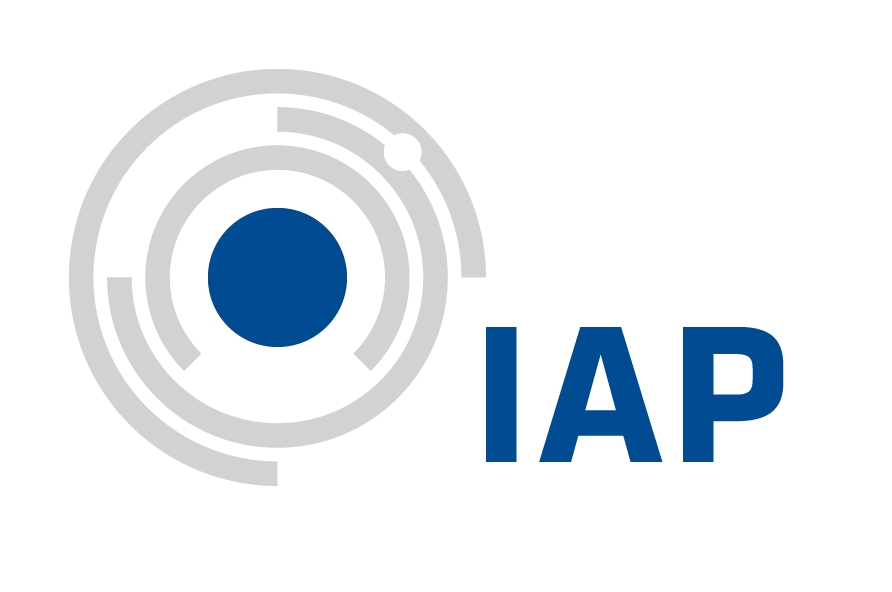 Summary
O1.1-205
Microbarograph station PVCI

Dominant back-azimuths of 280 – 330° all year round

In winter NW arrivals only – likely no permanent local sources to the east of PVCI

In summer arrivals from NW and from 40-50°   150°   200-250°;  
in 2022 also BAZ 90° 

As possible signal sources identified: microbaroms, refineries and industry, mining activities

A verified source: war in Ukraine from 2022  

Transient sources not presented today, but regularly detected at PVCI: North Sea sonic booms (~310°, verified), Aegean Sea sonic booms (~145°), convective storms
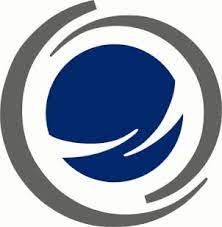 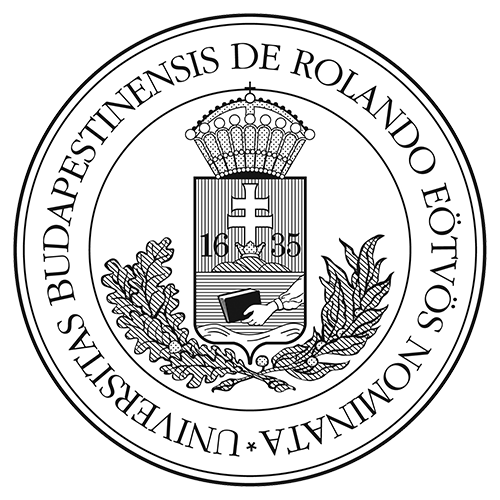 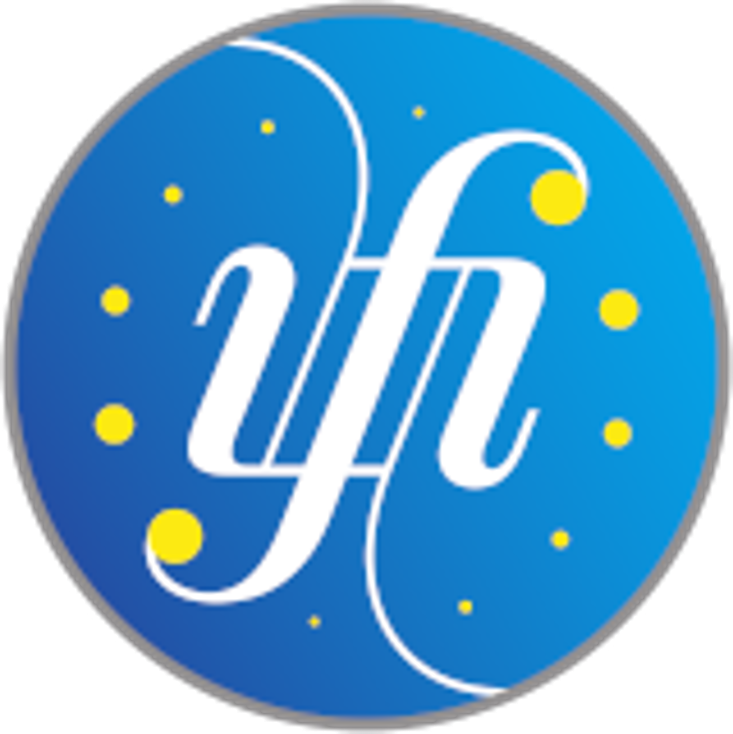 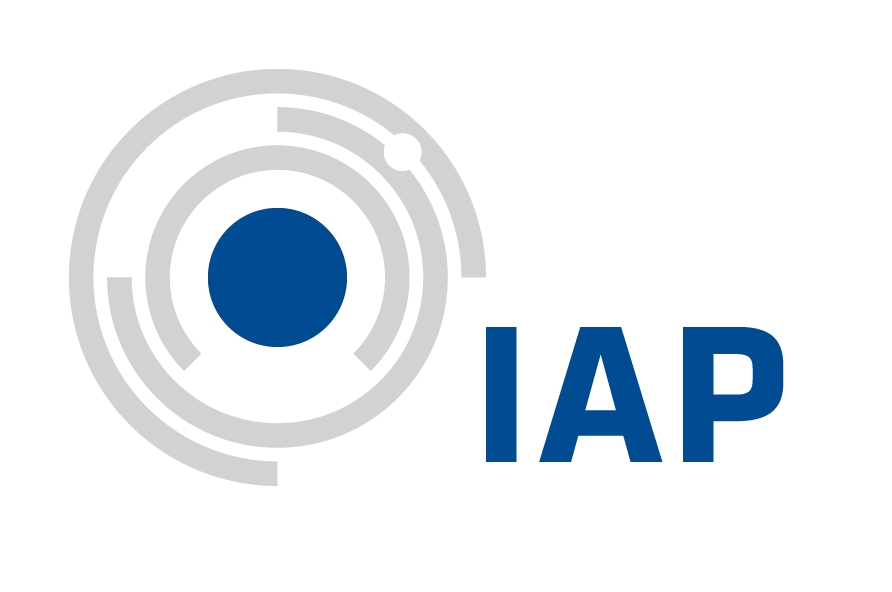 O1.1-205
Thank you for your attention
The acknowledgement:

DTK-GPMCC and DTK-DIVA software were kindly provided by Commissariat à l’énergie atomique et aux énergies alternatives, Centre DAM-Île-de-France, Département Analyse, Surveillance, Environnement, Bruyères-le-Châtel, F91297 Arpajon, France

The authors thank Alexis Le Pichon and Julien Vergoz for the training on infrasound data processing and for the support of CEEIN activities.